Litva
Comenius 2015
1. deň
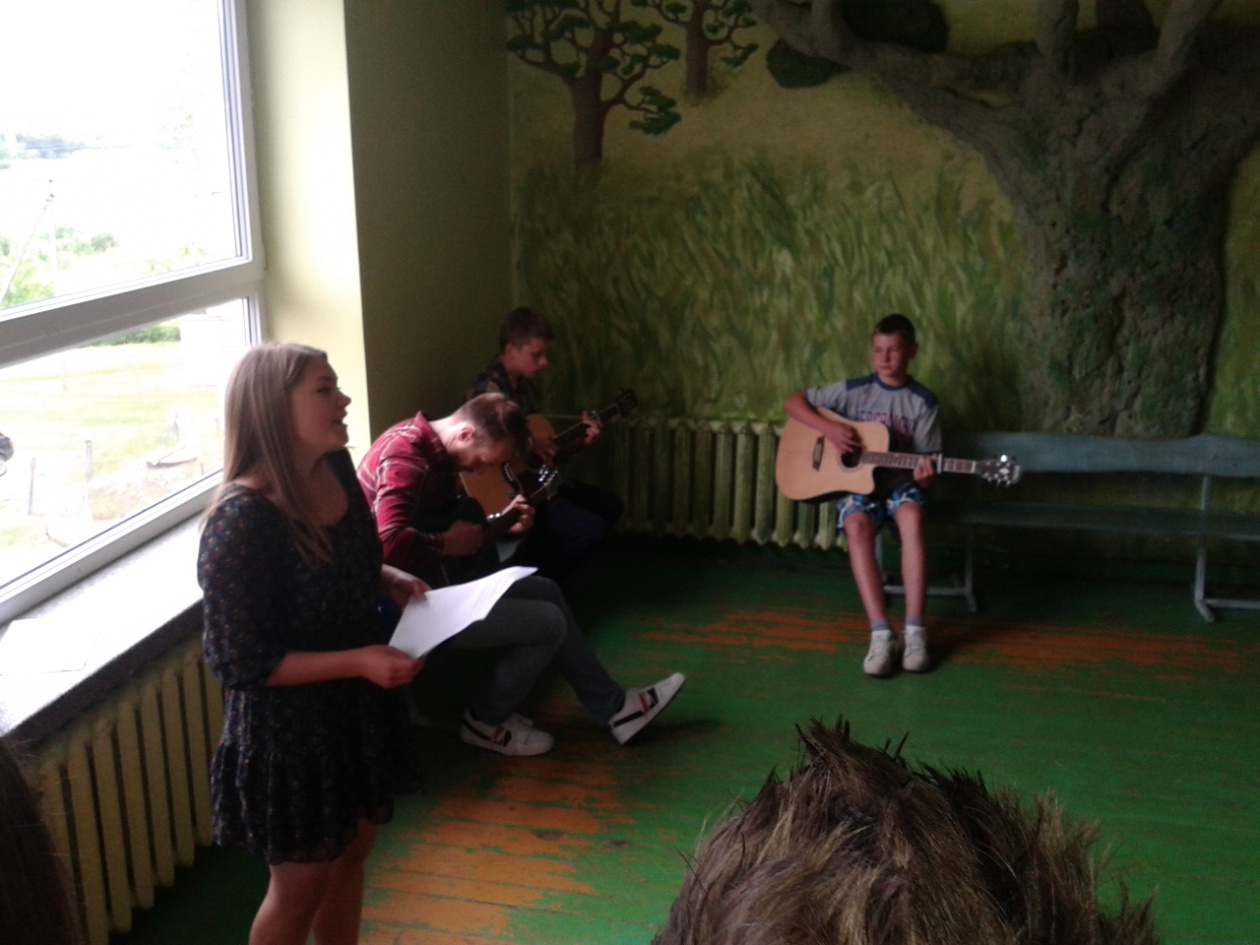 Keď sme konečne došli do Litvy, navštívili sme školu v Litve, kde si po mňa prišla Gražina s rodinou. Dom mali obrovský. Obklopovala ho obrovská ohrada s kravami a maštale s prasatami. Na druhý deň ma zobrali do školy,  kde nám ukázali pár  vyučovacích hodín a  neskôr si pre nás prichystali uvítanie s predstavením. Keď predstavenie skončilo,  vzali nás na obhliadku dediny.
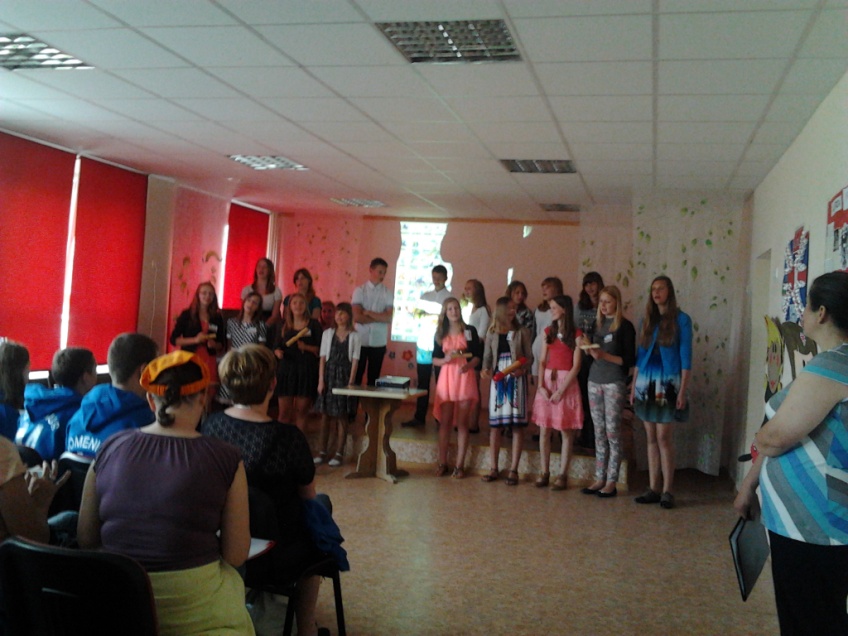 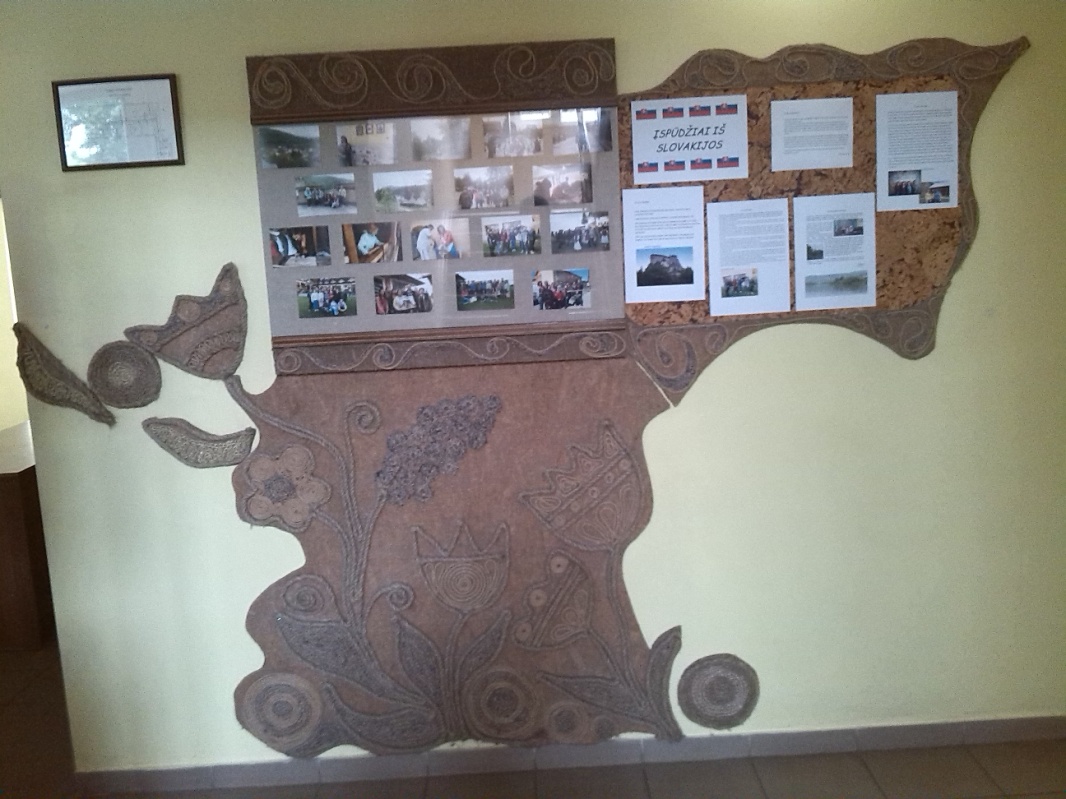 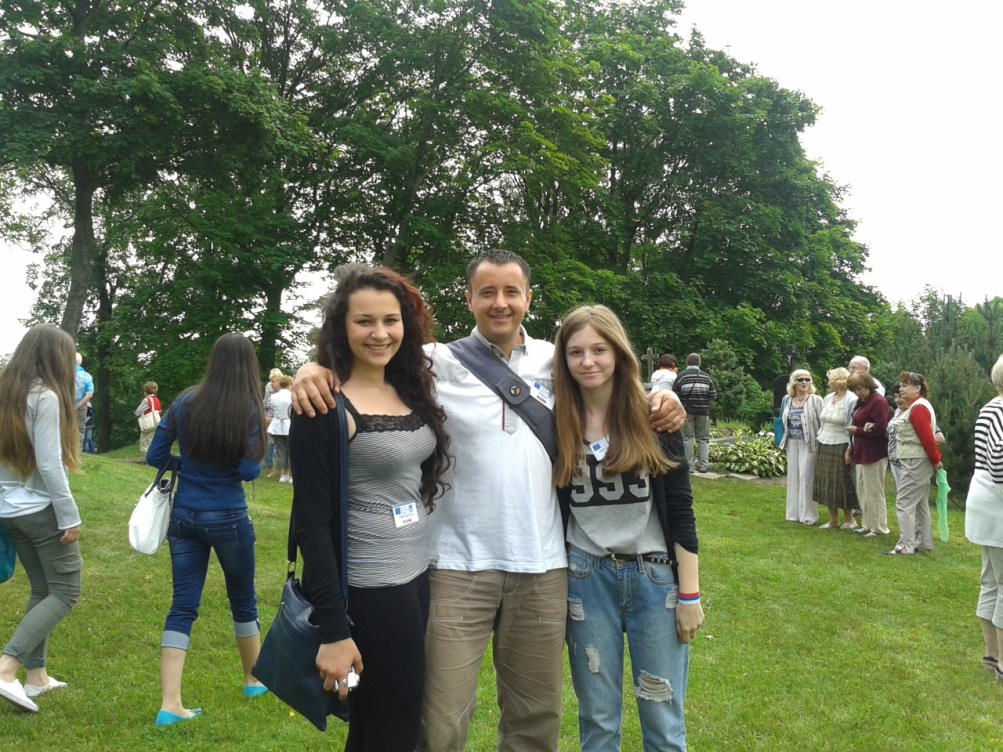 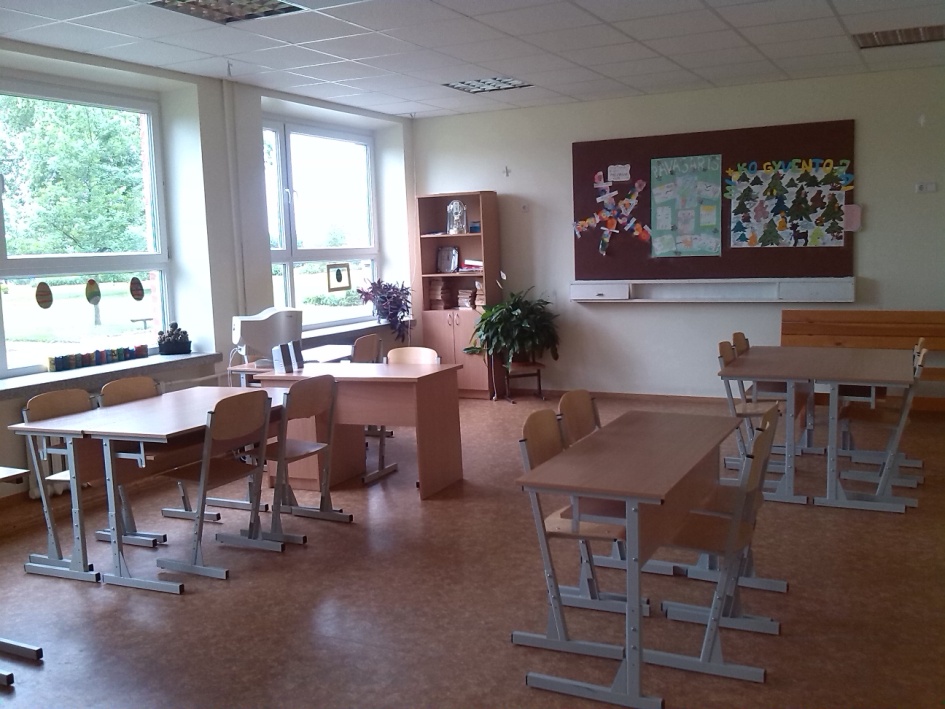 2. deň
Na druhý deň sme navštívili prírodné múzeum. V ňom sme mali predstavenie o tom, ako sa robí chlieb a sviečky. Túto výrobu sme si mohli aj sami vyskúšať. Potom sme šli do konského múzea a hneď po ňom sme navštívili múzeum hračiek. Hračky, ktoré v ňom boli, sme si mohli aj sami otestovať.
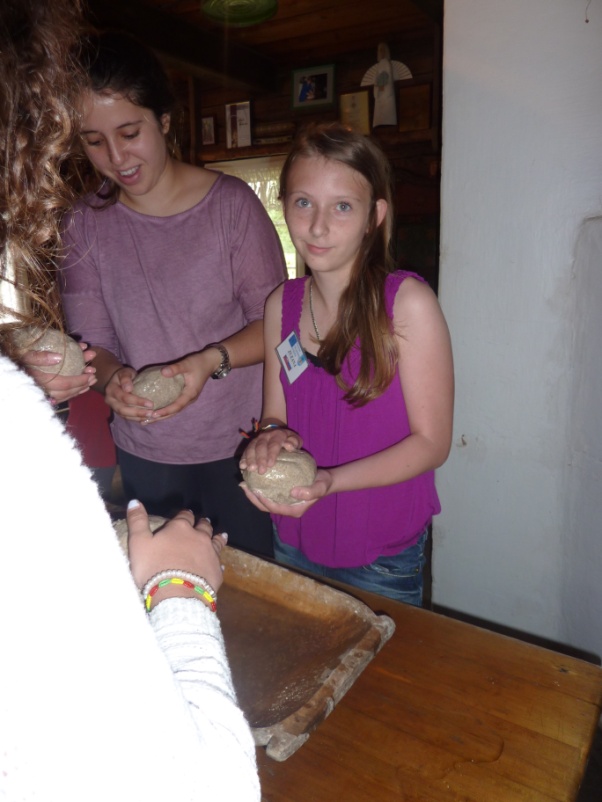 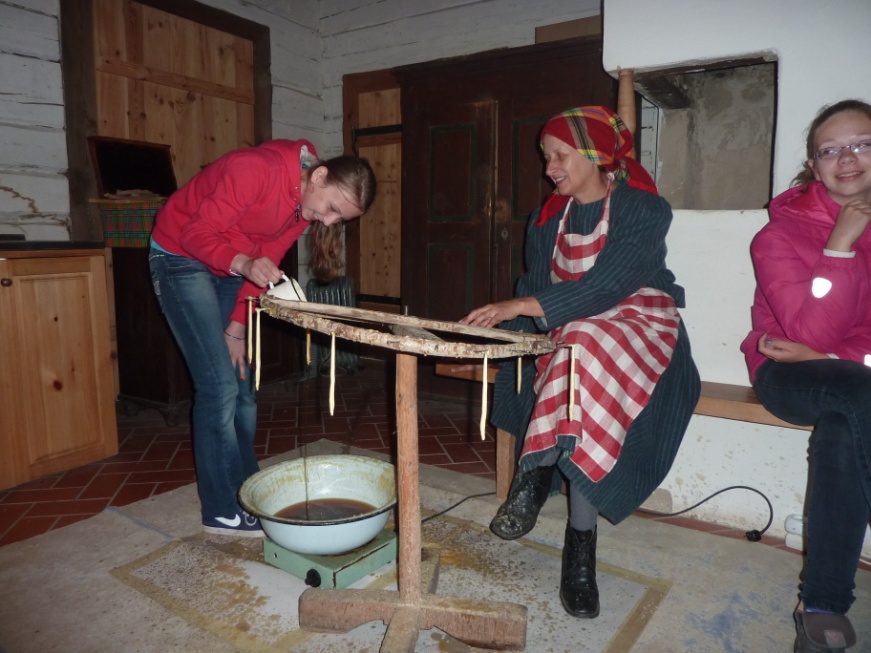 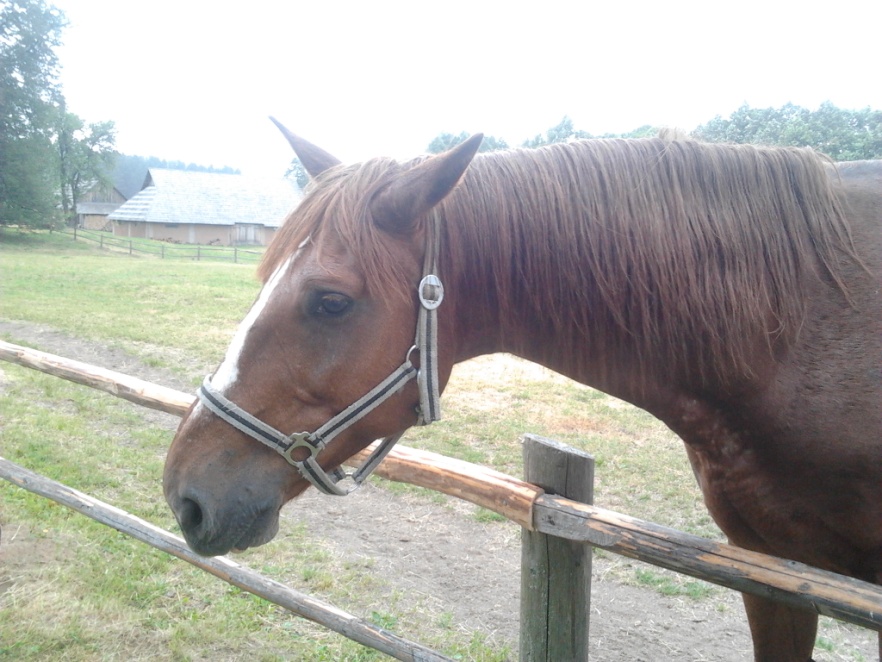 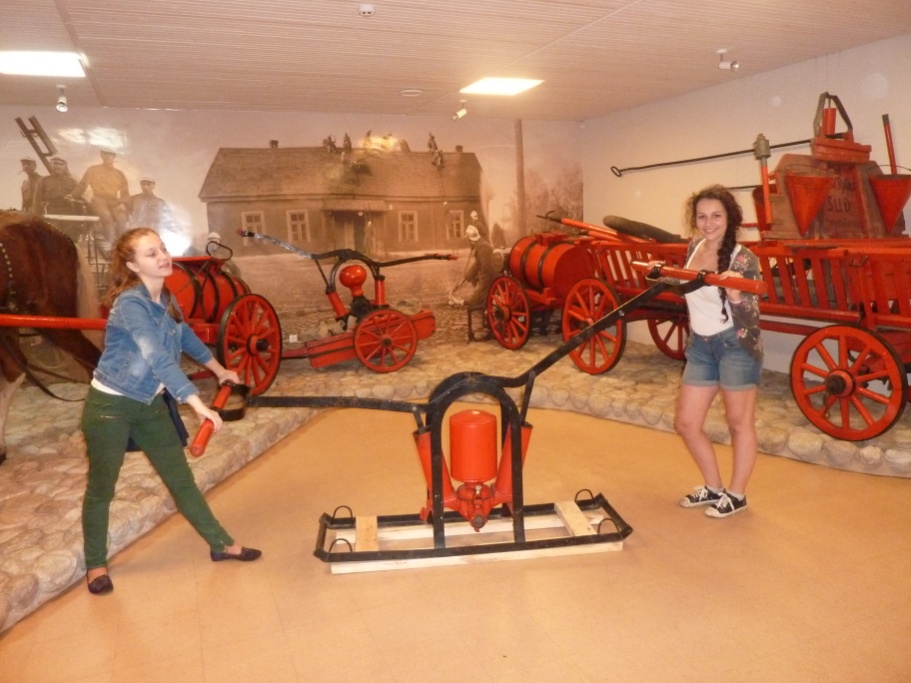 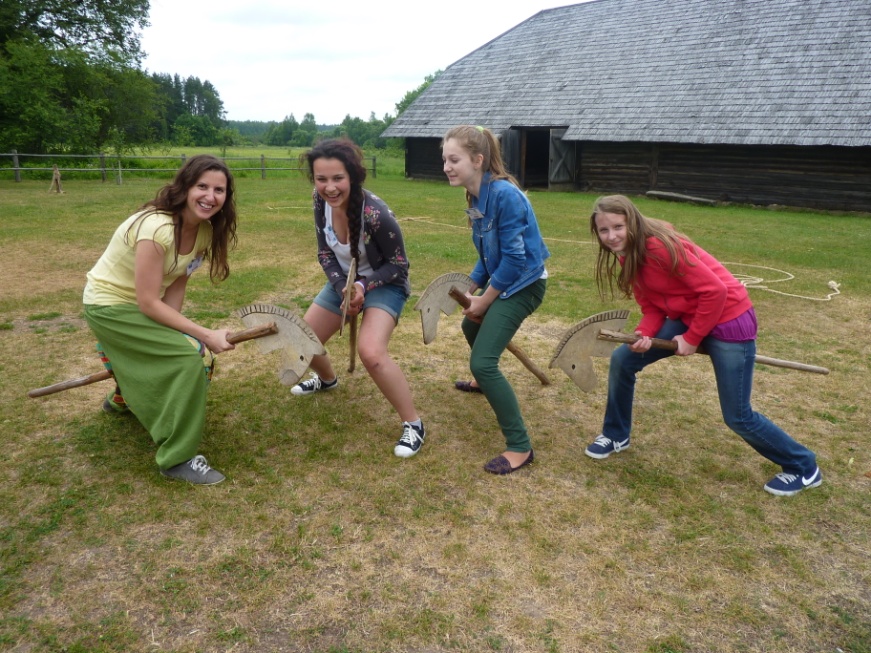 3. deň
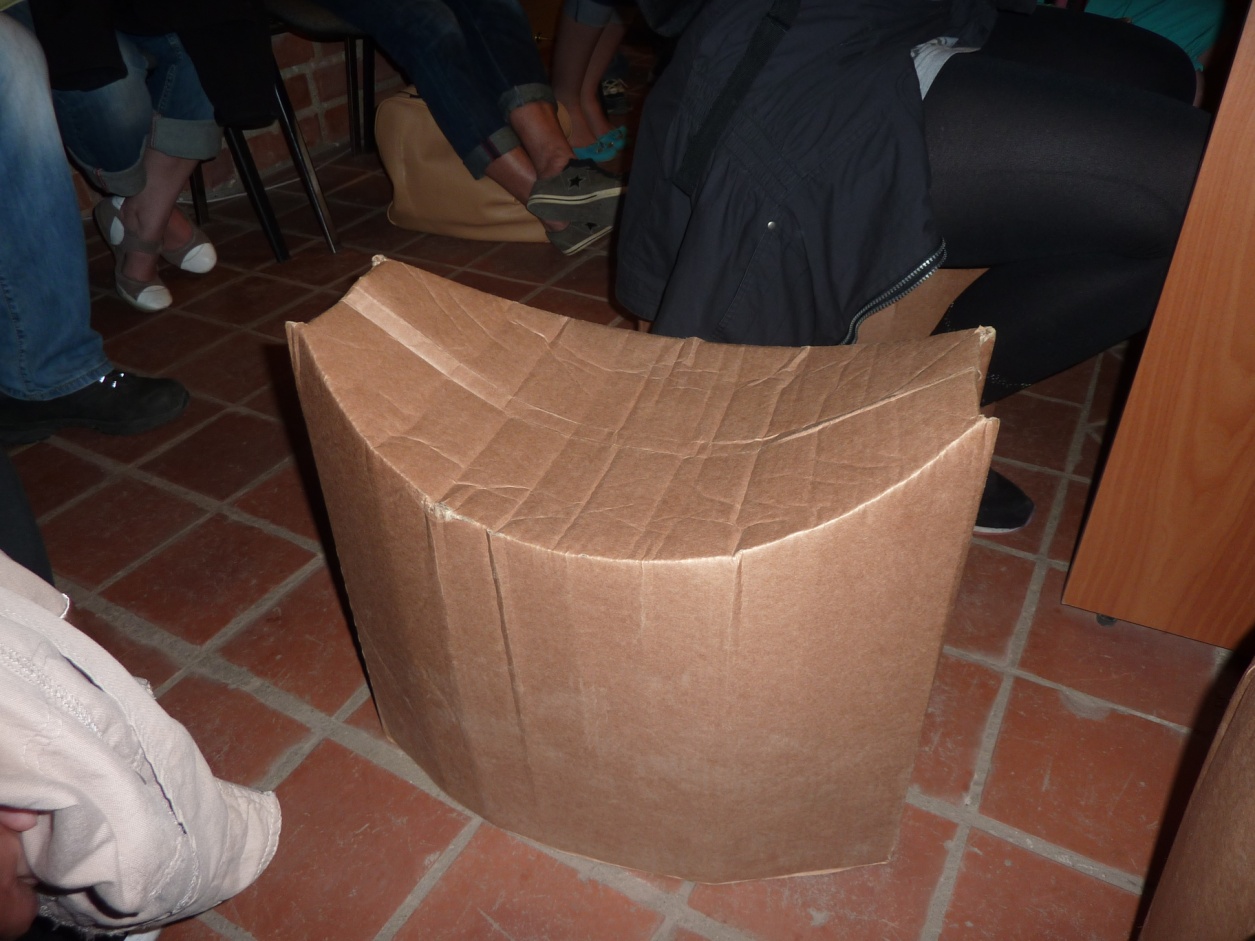 Na tretí deň nás vzali na hrad Trakai, kde sme si pozreli prezentáciu a kde sme si mohli vyskúšať rytierske oblečenie ako prilbu, sieťku a brnenie. Keď prezentácia skončila, tak sme sa presunuli do obrovskej záhrady, kde sme strieľali z luku a kuše. Mali sme veľmi pekné sedenie. Viezli sme sa aj vlakom, kde nás napadli banditi. Potom sme mali občerstvenie, aby sme mali dosť síl na tvorivé dielne.
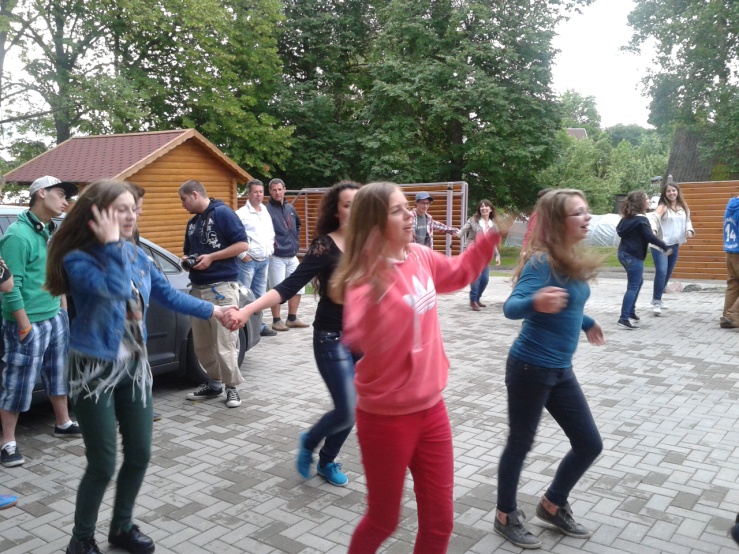 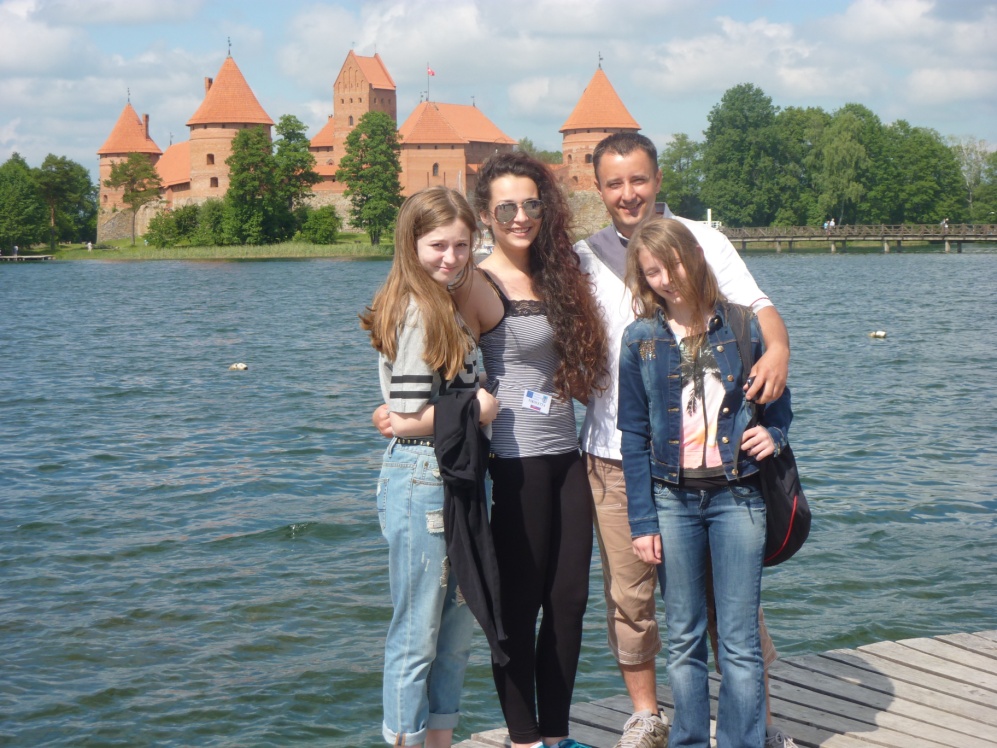 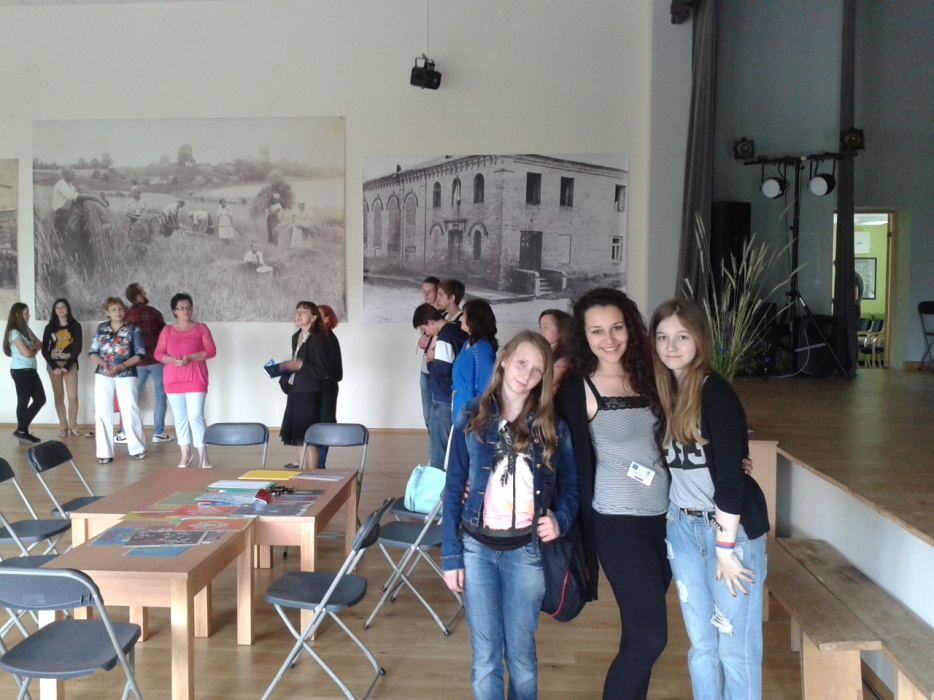 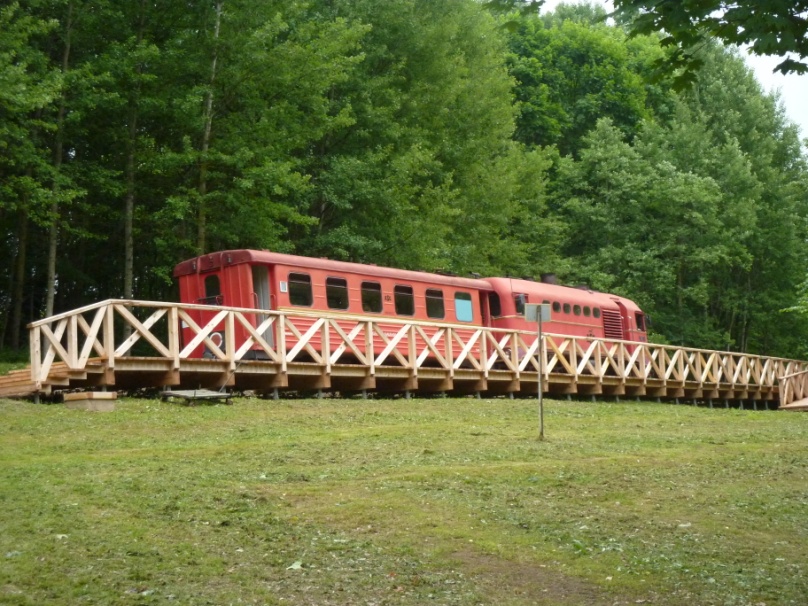 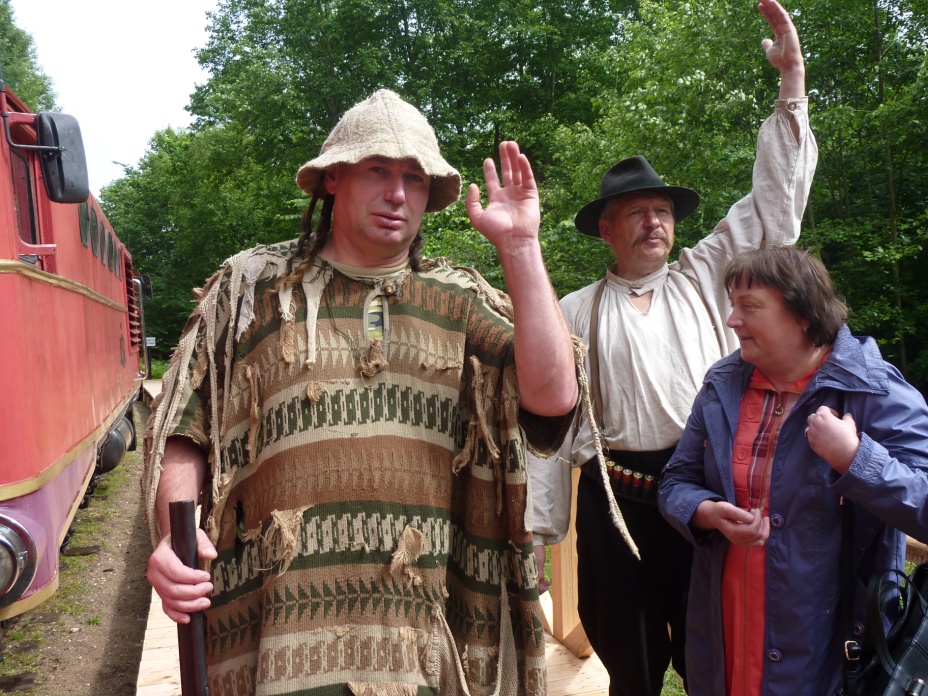 4. deň
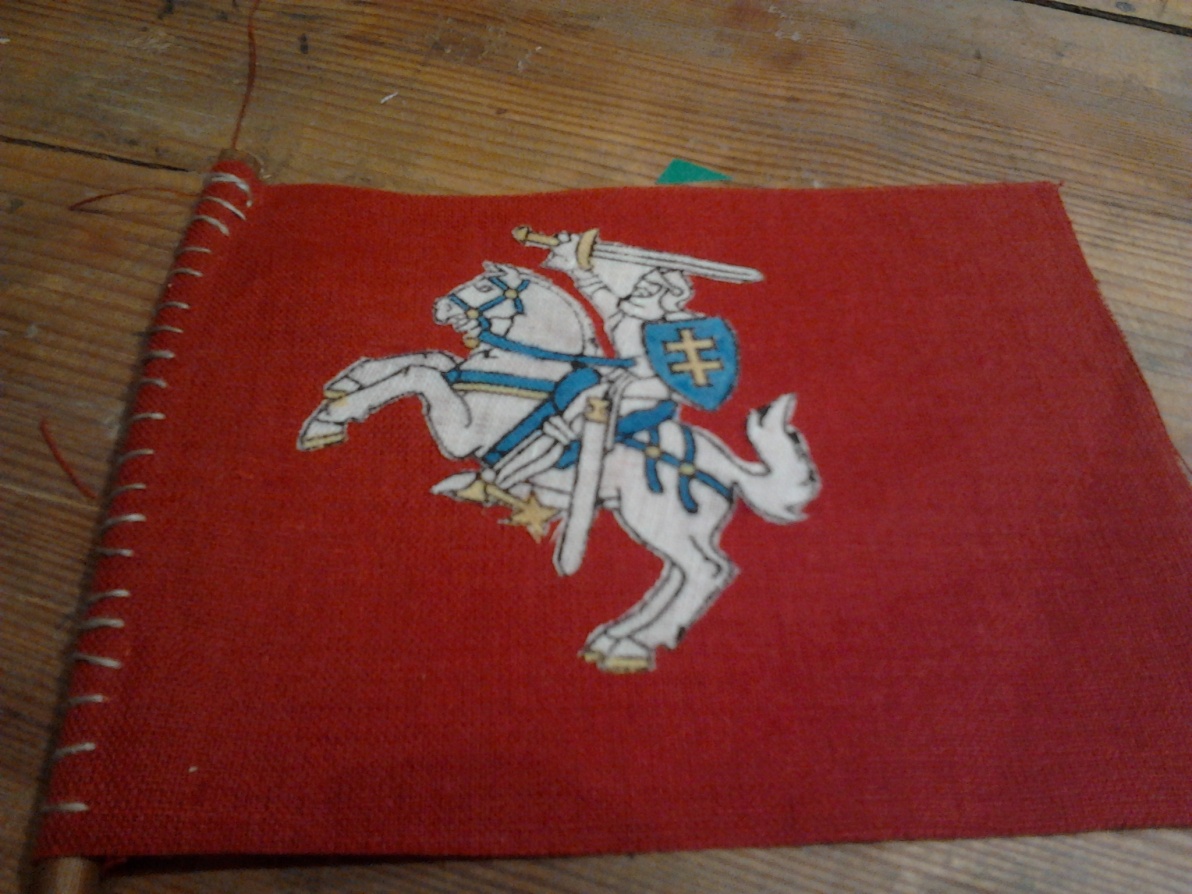 Na štvrtý deň sme mali prehliadku po meste. Bolo tam veľmi veľa zaujímavostí. Keď skončila, išli sme do obrovského múzea, kde sme si robili vlajky s ich erbom. Spravili sme si erb, a potom sme mali hodinu čas na prechádzku po trhoch. Na konci dňa nám spravili dievčatá, tie u ktorých sme bývali, obrovskú oslavu, kde sme hrali rôzne hry.
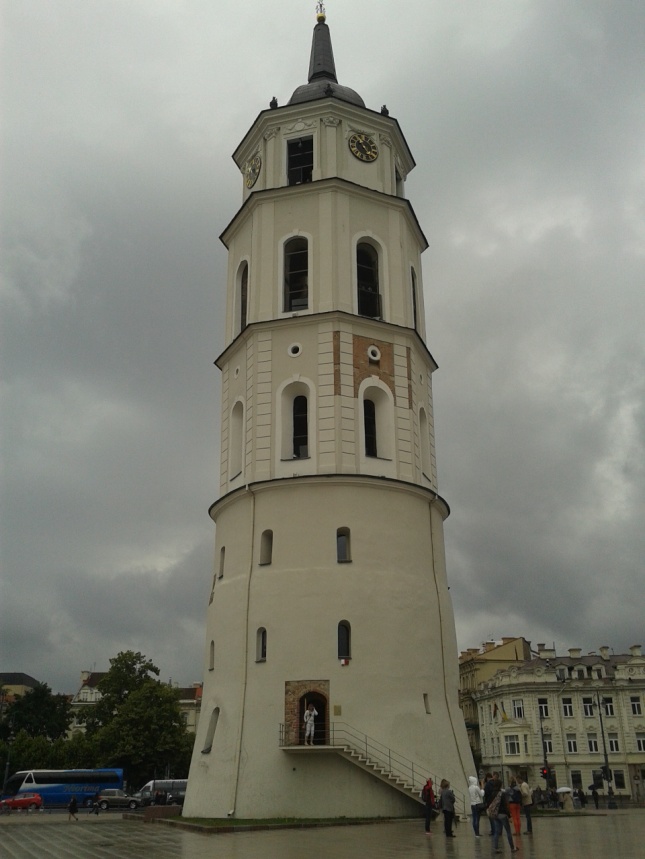 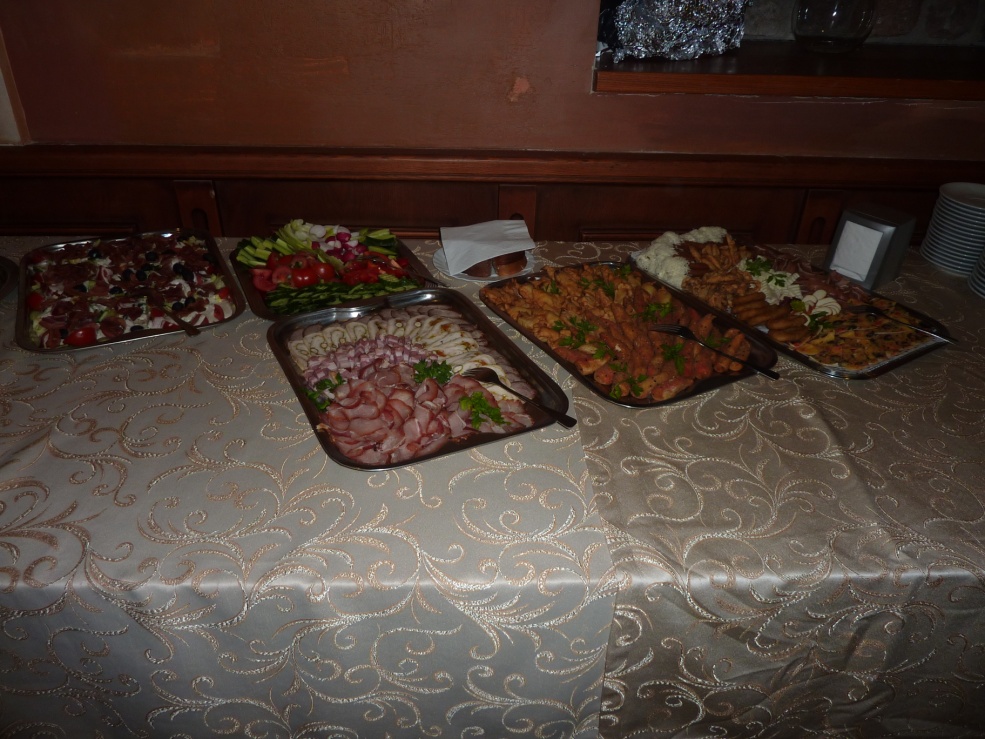 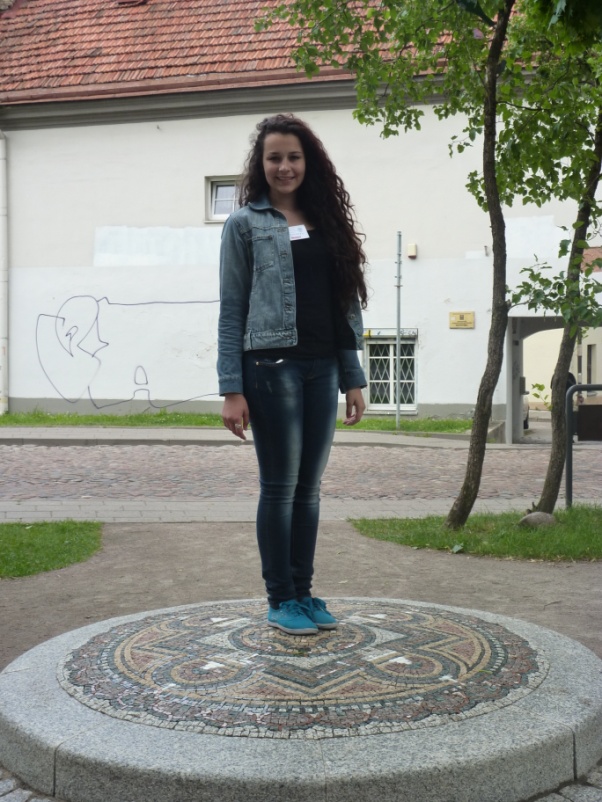 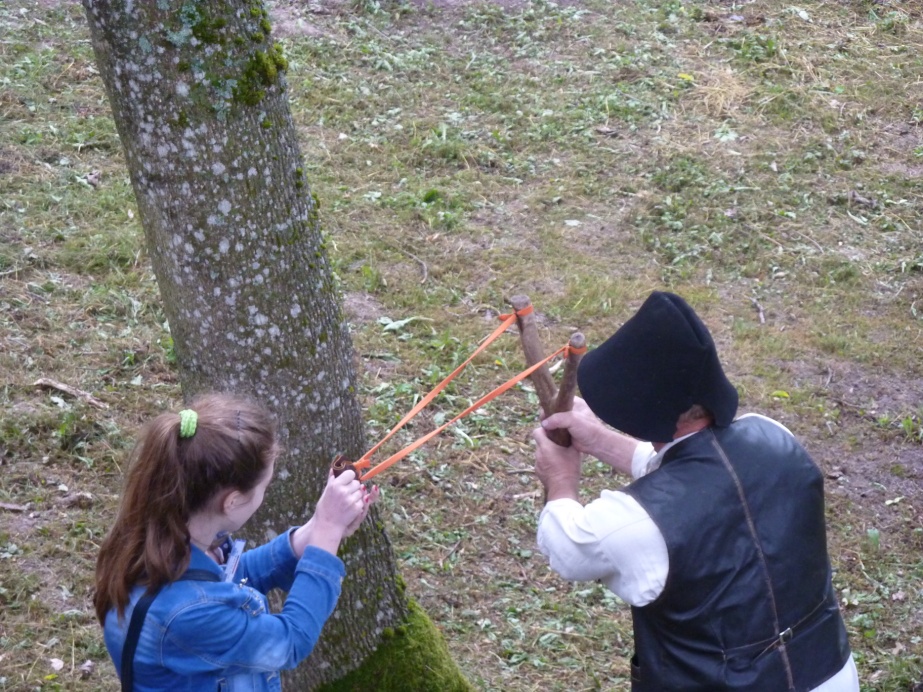 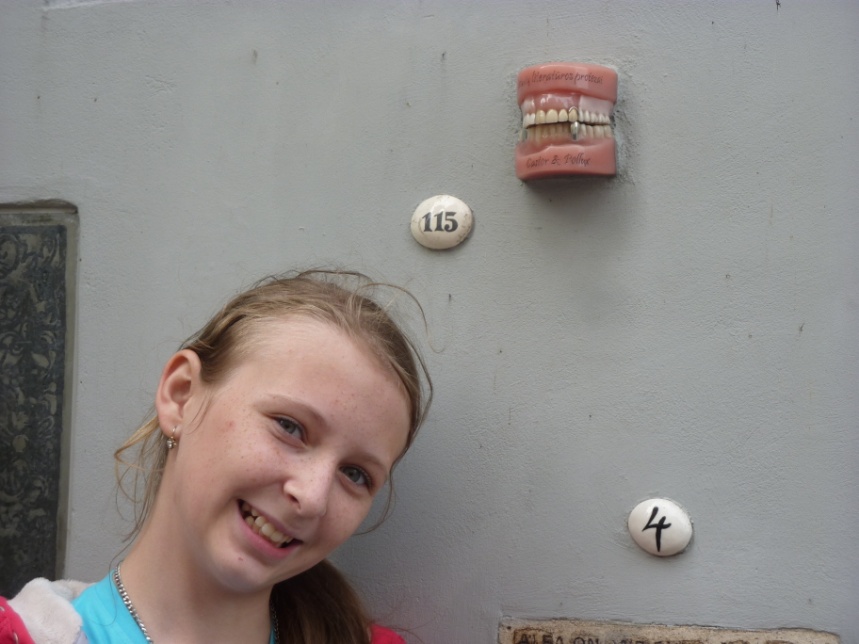 Ďakujem za pozornosť
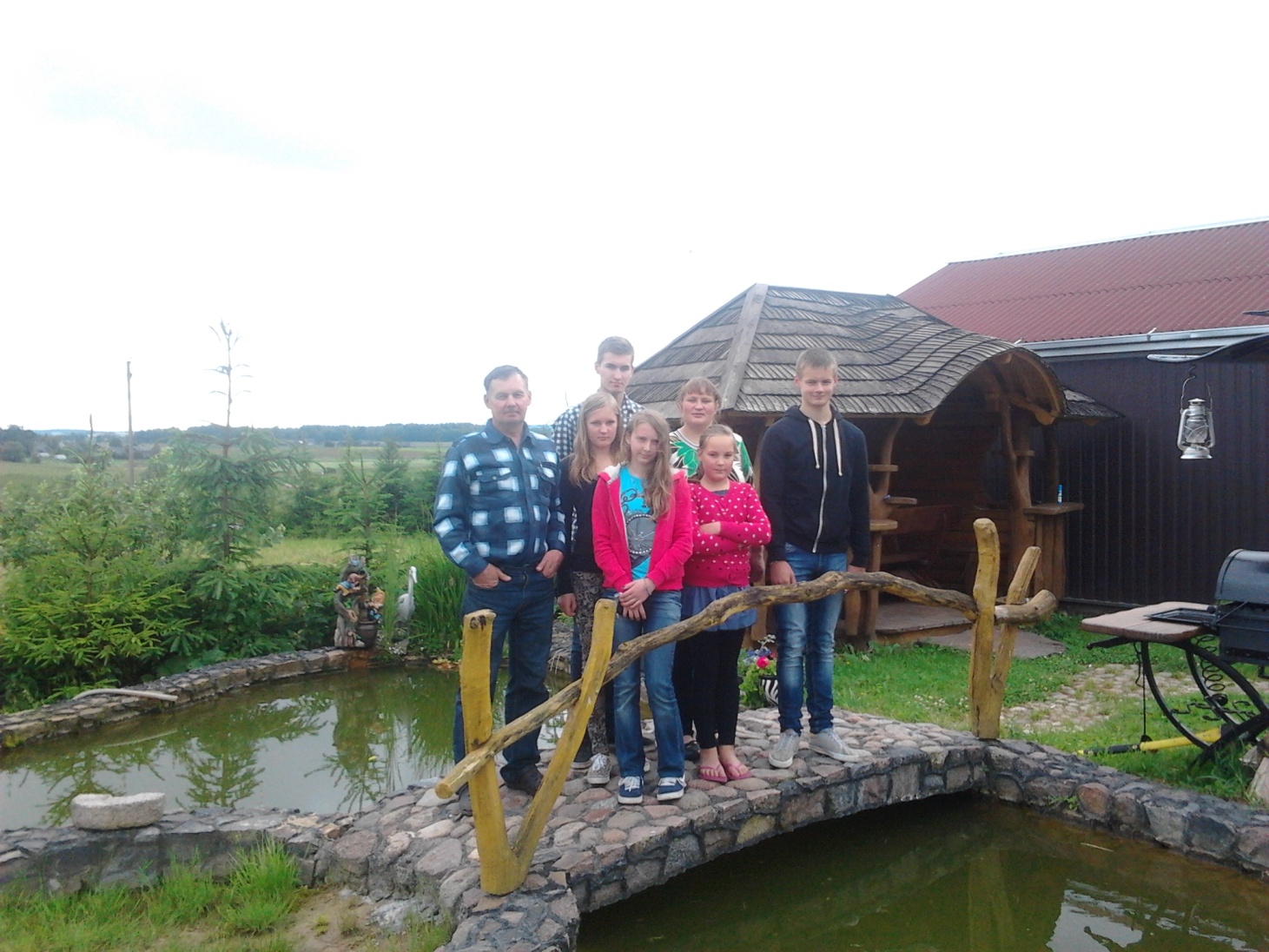